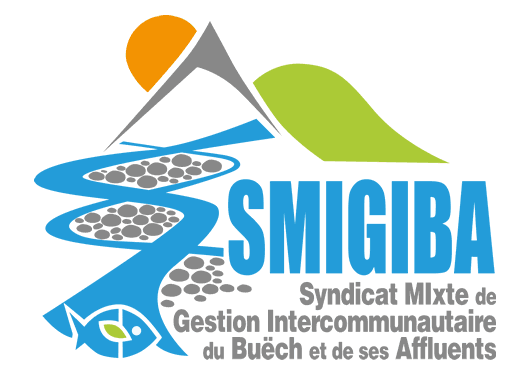 Conseil syndical Séance du 24 mai 2018 – 17h00CCSB Lagrand
Délibération : Etude GEMAPI et révision des statuts du Syndicat
Étude : 18 000 € TTC

Objectifs :
Définition de la gestion de la GEMAPI sur le bassin versant
Révision des statuts pour intégrer cette compétence et revoir la représentativité
Recruter un bureau d’études spécialisé

Plan de financement :
Agence de l’eau 	80 %		14 400 € TTC
SMIGIBA	20 %		3 600 € TTC
Délibération : Étude agricole approfondie Méouge Drômoise
Étude : 12 000 € TTC

Objectifs : 
Finaliser le recensement des enjeux sur le territoire, en particulier les enjeux agricoles pour la Méouge Drômoise
Les enjeux agricoles sur le reste du bassin versant seront traités en 2019
Travail avec la CA 26

Plan de financement : 
État (Fonds Barnier)	50%		6 300 € TTC
Conseil Départemental 26	30%		3780 € TTC
SMIGIBA	20%		2 520 € TTC
Délibération : Information à destination du public - 2018
Programme d’animation 2018 : 9 600 € TTC

Objectifs :
Sensibilisation des scolaires aux risques inondations et crues torrentielles
Conférences pour le grand public
Articles pour les bulletins des collectivités

Plan de financement :
État (Fonds Barnier) 	50 %		4 800 € TTC
Conseil Régional PACA	30 %		2 880 € TTC
SMIGIBA	20 %		1 920 € TTC
Délibération : Information à destination des acteurs locaux - 2018
Programme 2018 : 1 200 € TTC

Objectifs : 
Sensibilisation des acteurs locaux à travers des réunions thématiques et une veille réglementaire semestrielle

Plan de financement : 
État (Fonds Barnier)	50 %		600 € TTC
Conseil Régional PACA	30 %		360 € TTC
SMIGIBA	20 %		240 € TTC
Délibération : Installation de repères de crues
Acquisition des marques : 4 200 € HT

Contexte : Obligation d’apposer des repères de crues dans communes avec PPRN

Objectif : Développement d’une culture du risque dans les communes avec et sans PPRN

Plan de financement : 	avec PPRN	sans PPRN
État (Fonds Barnier)	50 %	0 %
	1 050 € HT

Conseil Régional PACA	30 %	45 %
	630 € HT	945 € HT

Conseil Départemental 05	0 %	35 %
		420 € HT

SMIGIBA	20 %	20 %
	420 € HT	420 € HT
Délibération : Définition concertée des secteurs prioritaires et hiérarchisation
Étude : 24 100 € TTC

Déroulement : 
Vision ressentie du risque : Concertation avec les élus pour l’identification des enjeux et des risques
Vision analytique (modélisation croisement enjeux/risques) 
Vision économique (ordre de grandeur des coûts des inondations sur le territoire)
Croisement des visions  identification des secteurs à protéger, définition des futurs systèmes d’endiguements et priorisation des secteurs pour les travaux avec les élus
Bureau d’études spécialisé et travail en régie

Plan de financement : 
État (Fonds Barnier) 	50 %		12 050 € TTC
Conseil Régional PACA	30 %		7 230 € TTC
SMIGIBA	20 %		4 820 € TTC
Délibération : Analyse de la vulnérabilité économique du territoire
Étude : 30 000 € TTC

Objectifs : 
Identifier la vulnérabilité économique du territoire
Proposer un programme d’actions
Travail par un bureau d’études spécialisé

Plan de financement :
État (Fonds Barnier)	50 %		15 000 € TTC
Conseil Régional PACA	30 %		9 000 € TTC
SMIGIBA	20 %		6 000 € TTC
Délibération : Stratégie de gestion des inondations en dehors des systèmes d’endiguements
Étude : 55 670 € TTC

Objectifs : 
Définir la politique du syndicat dans les secteurs non classés en systèmes d’endiguements
Faire un diagnostic des ouvrages non classés sur le territoire
Prioriser les actions de restauration de berges du syndicat
Poser les bases pour la rédaction d’un guide pour les riverains (prestation non inclue dans la présente délibération)

Réalisation en régie

Plan de financement : 
État (Fonds Barnier)	50 %		27 835,00 € TTC
Conseil Régional PACA	15 %		8 350,50 € TTC
Agence de l’Eau RMC	15 %		8 350,50 € TTC
SMIGIBA	20 %		11 134,00 € TTC
Délibération: Plan de gestion alluvions Méouge
Étude : 48 000 € TTC

Contenu : 
Profil en long objectif et profil d’équilibre
Espace de mobilité /espace concerté
Étude du transport solide et granulométrique
Plan d’actions

Réalisation partielle en interne : 
Stagiaire + prévoir un CDD (2 à 4 mois, cat A/B)
Externalisation possible études spécifiques

Plan de financement :
Agence de l’Eau RMC 	50 % 	 	24 000 € TTC
Conseil Régional PACA 	15,5 % 	 	7 440 € TTC
Conseil Départemental 26 	11,4 % 		5472 € TTC
Conseil Départemental 05 	3,1 % 		1488 € TTC
SMIGIBA 	20 %	 	9 600 € TTC
Délibération : concertation – étude d’endiguements du Grand Buëch
Étude : 5 000 € HT

Contexte : étude sur les endiguements du Grand Buëch réalisée en 2017, plusieurs scénarios proposés

Objectifs : 
Présenter ces scénarios aux riverains
Organiser une concertation
Valider un scénario

Plan de financement :
État (Fonds Barnier) 	50 %		2 500 € HT
Conseil Régional PACA	30 %		1 500 € HT
SMIGIBA	20 %		1 000 € HT
Délibération : Programme Opérationnel du Massif des Alpes – Année 2018
Programme d’actions : 145 960,82 € TTC pour 2018

Contexte : 
POIA = Programme européen
Délibération prise en octobre 2017 pour candidater au POIA
Demande de la Région PACA et du FNADT (Fonds National d’Aménagement et de Développement du Territoire) de partager la contribution nationale de 30 %
Demande d’une délibération annuelle
Décomposition des dépenses 48% de salaires et charges

Plan de financement pour 2018 : 
FEDER	50 %		72 980,42 € TTC
État (FNADT)	15 %		21 894,12 € TTC
Conseil Régional PACA	15 %		21 894,12 € TTC
SMIGIBA	20 %		29 192,16 € TTC
Délibération : Étude complémentaire sur les aléas
Étude : 10 000 € TTC

Objectifs :
Compléter le diagnostic du PAPI sur les aléas (en particulier Drôme)
Définir un scénario d’inondation fréquent (ensemble du bassin 

Réalisation en régie

Plan de financement :
État (Fonds Barnier)	50 %		5 000 € TTC
Conseil Régional PACA	30 %		3 000 € TTC
SMIGIBA	20 %		2 000 € TTC
Délibération : Recensement des enjeux humains et sensibles
Étude : 7 225 € TTC

Objectifs : 
Compléter le diagnostic du PAPI
Recenser les ERP en zone inondable
Finaliser le recensement des enjeux humains en particulier dans la Drôme

Réalisation en régie

Plan de financement :
État (Fonds Barnier)	50 %		3 612,50 € TTC
Conseil Régional PACA	30 %		2 167,50 € TTC
SMIGIBA	20 %		1 445,00 € TTC
Délibération : Note d’intégration du risque inondation dans l’aménagement du territoire et l’urbanisme
Étude : 2 400 € TTC

Objectifs : Intégrer la gestion du risque inondation dans les documents d’urbanisme

Travail avec le Scot Gapençais

Plan de financement :
État (Fonds Barnier)	50 %		1 200 € TTC
Conseil Régional PACA	30 %		900 € TTC
SMIGIBA	20 %		600 € TTC
Délibération : Stations de suivi des débits d’étiage
Matériels et Prestations : 20 500 € HT

Contexte : 
Modification du plan de financement de cette action en prévision de la saison d’étiage estival de 2018
annule et remplace délibération DE_2018_013 du 8 mars 2018

Plan de financement :
Agence de l’Eau RMC 	80 %		16 400 € HT
SMIGIBA	20 %		4 100 € HT
Délibération : Convention de mise à disposition d’un agent intercommunal
Convention avec la CCBD pour la mise à disposition du SMIGIBA d’un agent intercommunal pour effectuer l’entretien des locaux
Autres informations générales
Date du prochain comité syndical :
À définir avant l’été ou en septembre